Презентация:Праздник в семье
Коршунова Диана
4 «б» класс 
Учитель начальных классов Хлямина С.Ж
МБОУ «Приволжская ООШ» Приволжский район Астраханская область
Праздник в семье
«День рожденья – лучший праздник!»
Коршунова Диана
4 «б» класс
Семейный  праздник -  день   рожденья.
Почему  я люблю этот семейный праздник?
Я люблю день  рождения, потому что  мои    родственники   всегда со мной  играют ,   нигде  меня   не бросают.
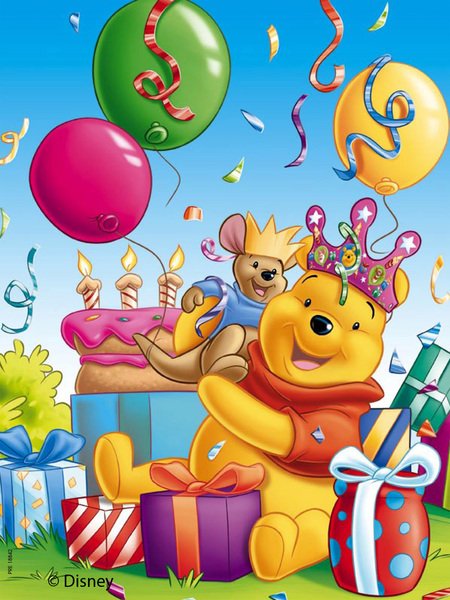 Мои родственники
Мне дарят красивые  подарки. Гости дружно собираются за нашим семейным столом. Мама накрывает праздничный стол.
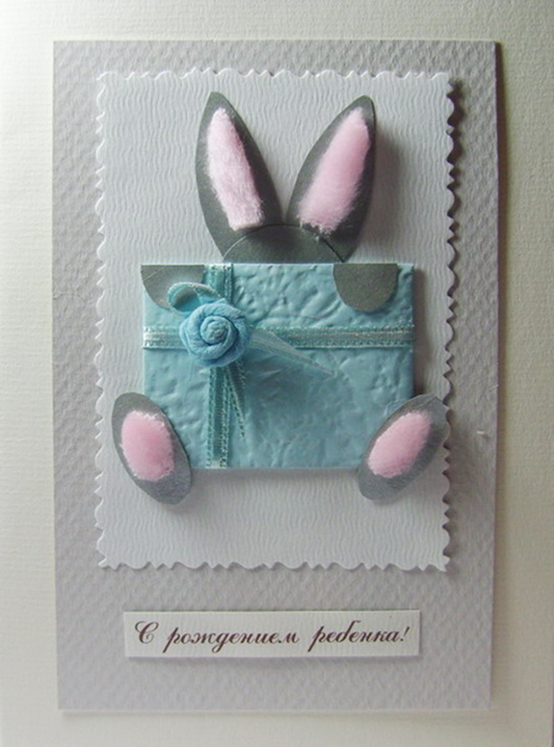 Пусть мир тебе улыбки дарит  приносят только  радость  дни.
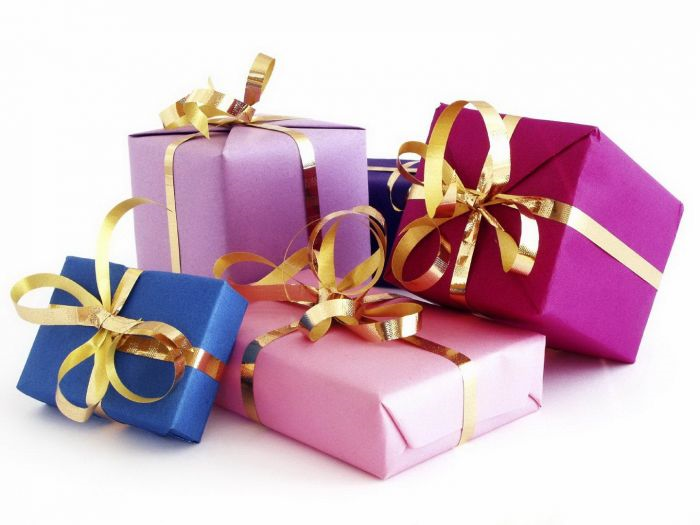 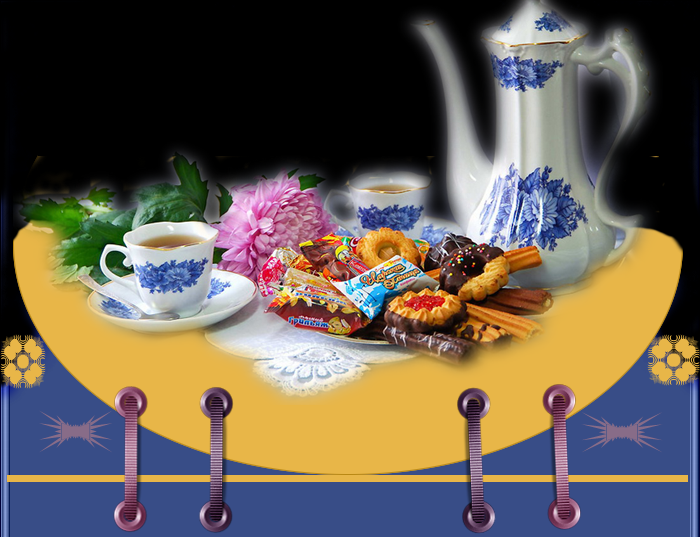 Спасибо  за внимание.
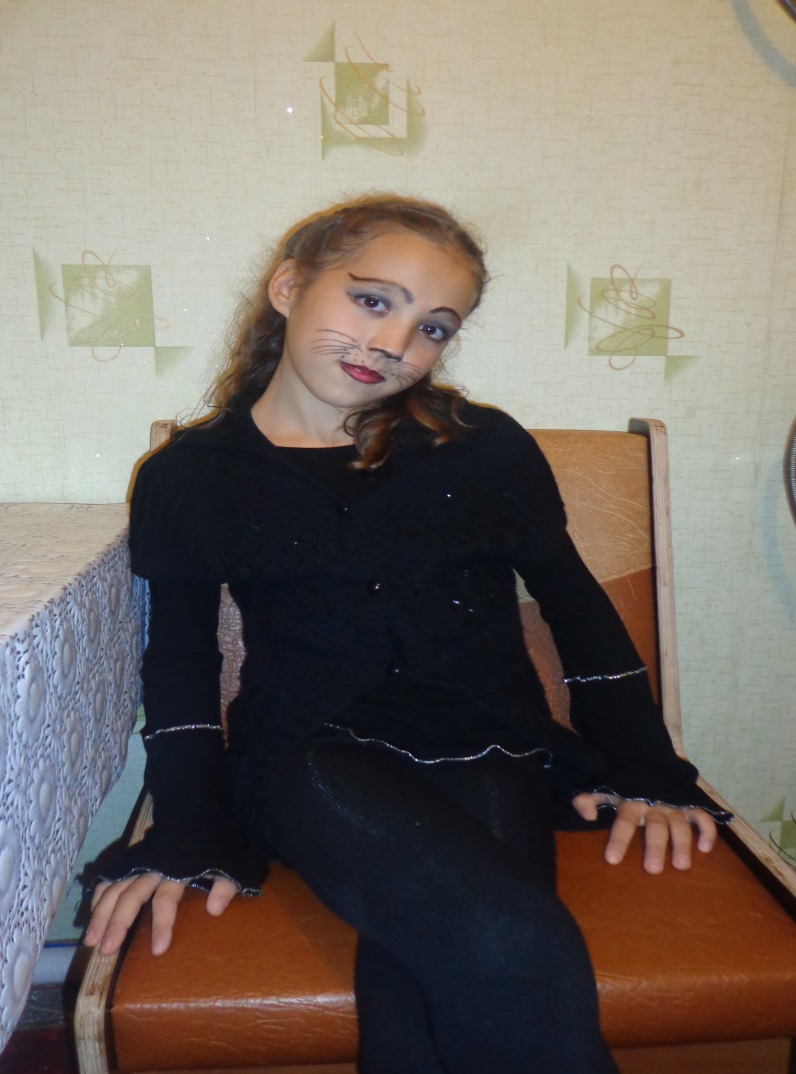